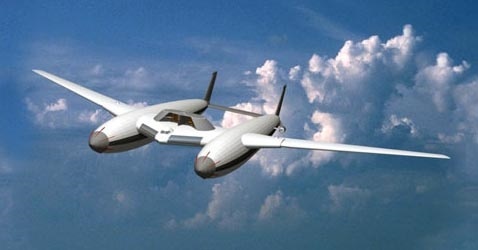 Муниципальное общеобразовательное учреждение средняя образовательная школа № 10
Реактивное движение
Выполнила: 
Сунегина Любовь        
 ученица 9 «а» класса 
 Руководитель: 
учитель физики и астрономии  
I квалификационной категории 
Козел В.В.
Березники, 2022
Цель данной работы:
 создание мультимедийного приложения к учебнику  физики по теме «Реактивное движение».
Задачи:
Отобрать и изучить материал по выбранной теме.
Расширить  знания  о взаимодействии и движении 
   тел и законе сохранения импульса. 
Рассмотреть примеры реактивного движения в 
   природе и технике
Реактивное движение - движение тела, обусловленное отделением от него с некоторой скоростью какой-то его части. 
     При этом появляется так называемая реактивная сила, толкающая тело в сторону, противоположную направлению движения отделяющейся от него части тела.
Циолковский К.Э.
Русский ученый,  первым научно обосновал возможность применения ракеты для космических полетов.
Королев С.П.
Сергей Павлович Королев – академик, крупнейший конструктор реактивно- космических систем
Современная ракета – 
                это сложное сооружение .
Она состоит :
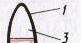 1, 3 Система управления
(научные приборы, космонавты)
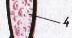 4  Камера сгорания и запас топлива
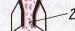 2  Реактивное сопло
Движение ракеты подчиняется закону сохранения импульса
                                               Mг * V г 
Mk * Vk = - Mг * V г     Vk = -   
                                                  Mk
Mк - масса корпуса ракеты
Vк   - скорость корпуса
Mг - масса газов
Vг   - скорость газов
Vk
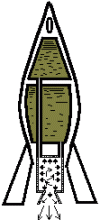 Знак минус показывает, 
что направление корпуса противоположно 
направлению скорости вылетающих газов
Vг
Гагарин Ю.А.
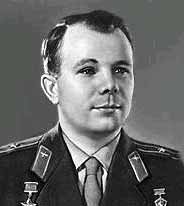 Первый человек в мире, совершивший пилотируемый космический полет на корабле -спутнике «Восток»
Реактивное движение, используемое ныне в самолетах, ракетах и космических снарядах, свойственно осьминогам, кальмарам, каракатицам, медузам – все они, без исключения, используют для плавания реакцию (отдачу) выбрасываемой струи воды.
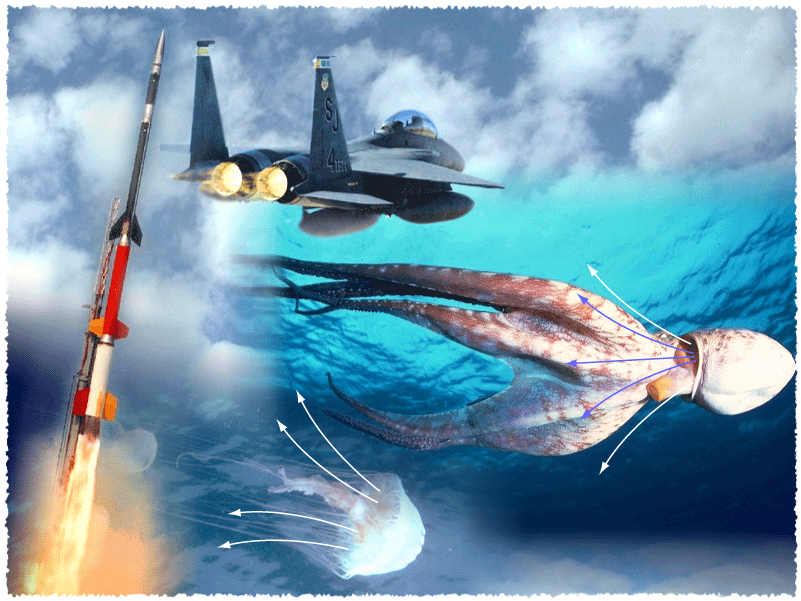 Примеры реактивного движения
Единственный аппарат, способный преодолеть силу тяжести - это ракета, т.е. аппарат с реактивным двигателем, использующим горючее и окислитель, находящиеся на самом аппарате.
Реактивный самолёт —  самолёт, приводимый в движение воздушно – реактивным двигателем. Реактивные самолёты составляют основу современной авиации. 
          Двигатели, установленные  на  современных реактивных самолётах работают за счёт реактивной тяги, полученной при сгорании топлива и кислорода (который присутствует в окружающем воздухе) поступающего через воздухозаборники.
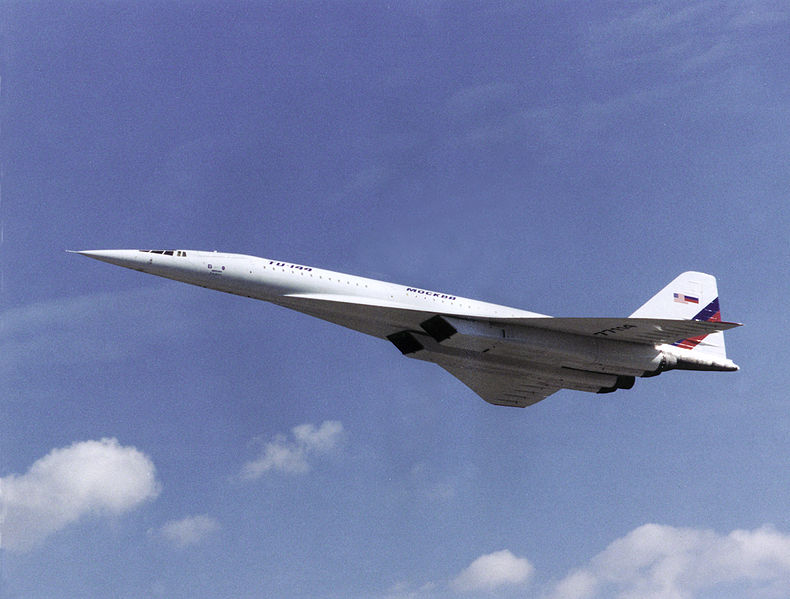 Примеры реактивного движения можно                             обнаружить в природе
В южных странах произрастает растение под названием "бешеный огурец". Стоит   только слегка прикоснуться к созревшему плоду, как он отскакивает от плодоножки, а через образовавшееся отверстие из плода фонтаном   со скоростью до 10 м/с вылетает   жидкость с семенами. 
      Сами огурцы при этом отлетают в противоположном направлении. Стреляет бешеный огурец (иначе его называют «дамский пистолет») более чем на 12 м.
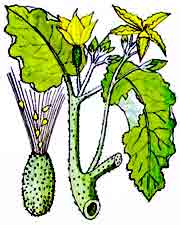 Сальпа - морское животное с прозрачным телом, при движении принимает воду через переднее отверстие, причем вода попадает в широкую полость, внутри которой по диагонали натянуты жабры. Как только животное сделает большой глоток воды, отверстие закрывается. Тогда продольные и поперечные мускулы сальпы сокращаются, все тело сжимается и вода через заднее отверстие выталкивается наружу. Реакция вытекающей струи толкает сальпу вперед.
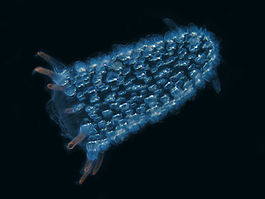 Кальмар является самым крупным беспозвоночным обитателем океанских глубин. Он передвигается по принципу реактивного движения, вбирая в себя воду, а затем с огромной силой проталкивая ее через особое отверстие - "воронку", и с большой скоростью (около 70 км\час) двигается толчками назад. При этом все десять щупалец кальмара собираются в узел над головой и он приобретает обтекаемую форму.
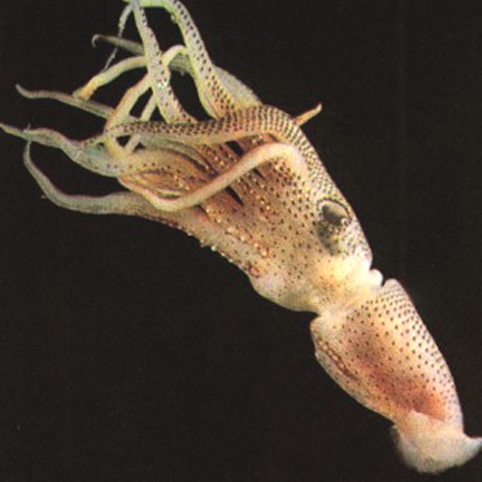 Медуза приходит в движение не по тому, что сжимает зонтик, а потому, что при сжатии зонтика она выталкивает из него воду.
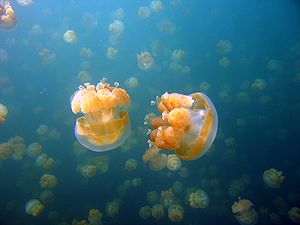 Осьминоги, периодически выбрасывая вбираемую в себя воду, способны развивать скорость до 60-70 км/ч.
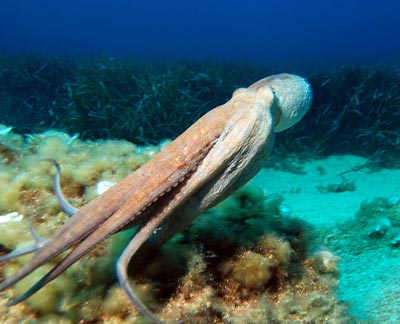 Ответь на вопросы:
Какое движение называют реактивным? 
Как устроена простейшая ракета?
От каких величин зависит скорость ракеты?
Кто был первым космонавтом мира?
Назовите главного конструктора космических кораблей.
Проверь себя:
Это движение тела, возникающее в результате выброса телом вещества.
Состоит из 3 частей:
                а) система управления
                б) камера сгорания
                в) реактивное сопло.
От скорости газов.
Ю.А.Гагарин
С.П.Королев
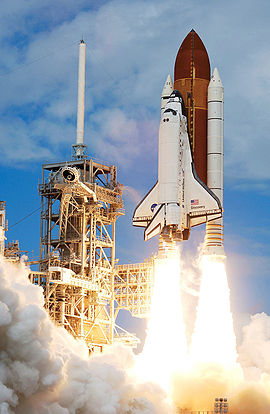 Благодарим за внимание!